Midwestern University
A graduate healthcare education institution
Campus Locations:

Glendale, AZ:  
144-acre campus located 15 miles northwest of Phoenix

Downers Grove, IL:  
105-acre campus located 25 miles west of Chicago
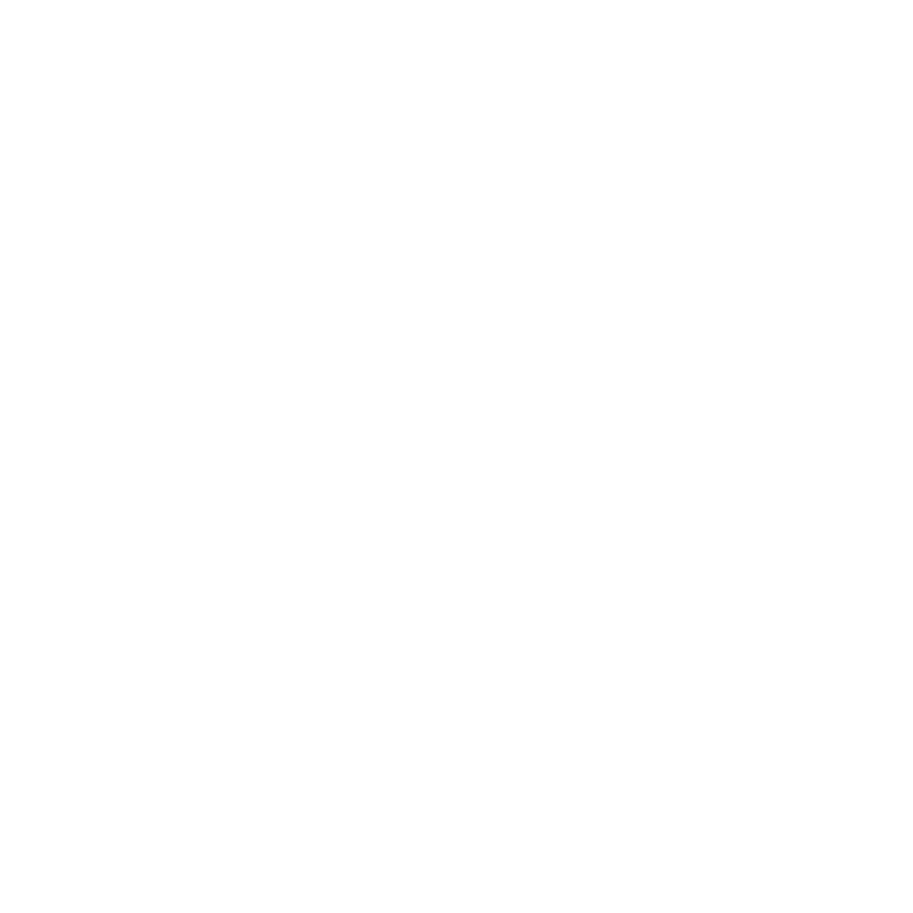 Glendale Campus Programs
Arizona College of Osteopathic Medicine (D.O.)

College of Pharmacy, Glendale (Pharm.D.)

College of Dental Medicine-Arizona (D.M.D.)

Arizona College of Optometry (O.D.)

College of Veterinary Medicine (D.V.M.)

Arizona College of Podiatric Medicine (D.P.M.)
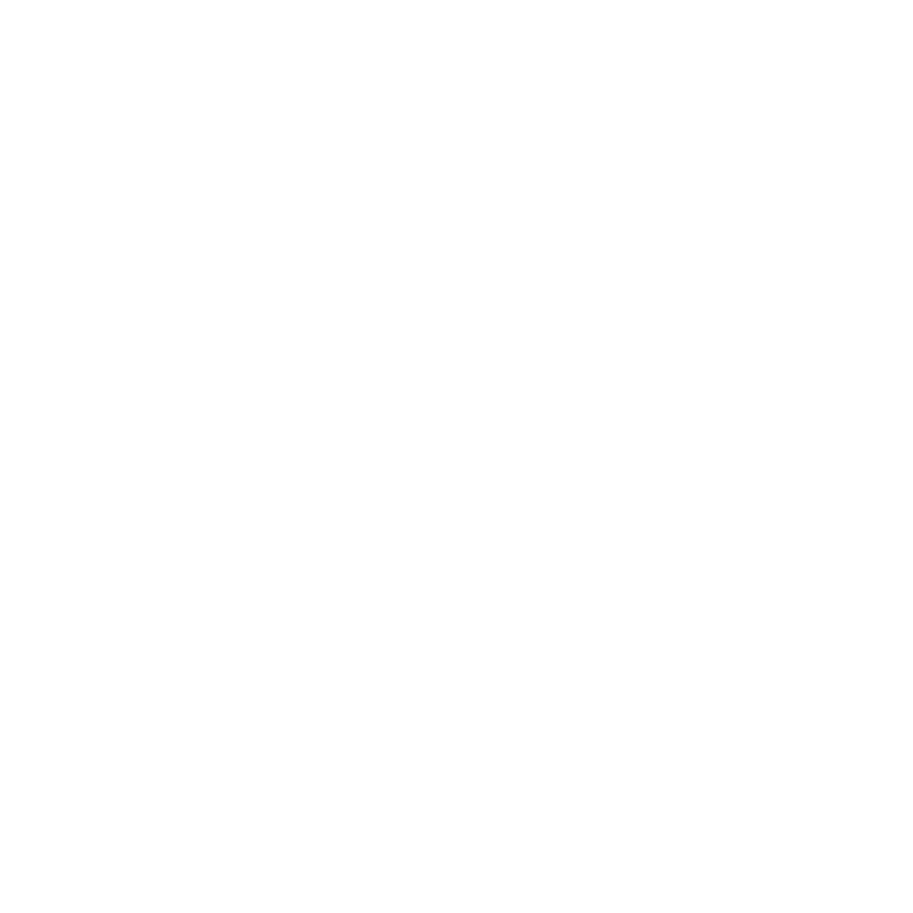 Glendale Campus Programs
College of Health Sciences
Physician Assistant Studies (M.M.S.)
Physical Therapy (D.P.T.)
Occupational Therapy (M.O.T.)
Cardiovascular Science/Perfusion (M.S.)
Nurse Anesthesia (D.N.A.P.)
Clinical Psychology (Psy.D.)
Speech-Language Pathology (M.S.)
Master of Science in Nursing (M.S.N.)
Doctor of Nursing Practice (D.N.P.)
College of Graduate Studies
Biomedical Sciences (M.A., M.B.S.)
Public Health (M.P.H.)
Precision Medicine (M.S.)
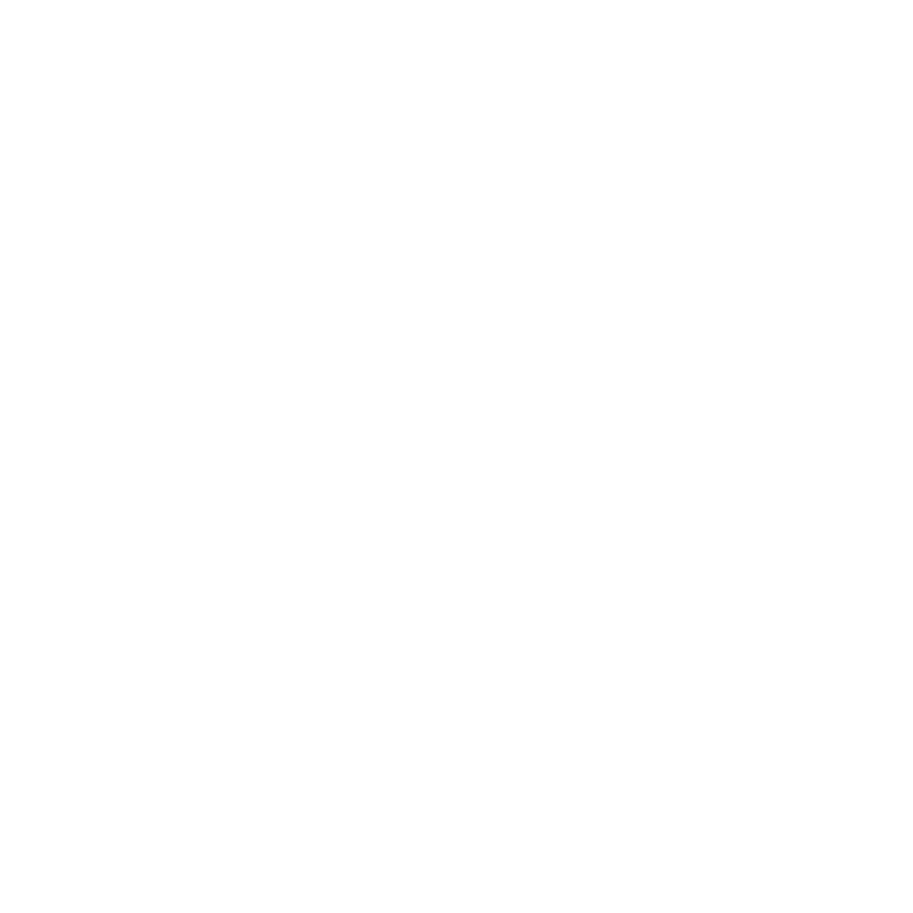 On-Campus Clinics
Dental Institute:
Denture
General Dental Care
Oral Surgery
Pediatric Dentistry
Specialty Services
Diabetes Management
Eye Institute
Frames & Sunglasses
Contact Lenses
Dry Eyes
Glaucoma
Pediatrics
Animal Health Institute
Companion Animal Clinic
Large Animal Clinic
Diagnostic Pathology Center
Multispecialty Institute:
Family Medicine
Foot & Ankle
Pharmacy Services
OMM
Sports Medicine Services
Diabetes Management 
Clinical Procedures
Therapy Institute:
Clinical Psychology
Occupational Therapy
Physical Therapy
Speech-Language Therapy
Low Vision & Visual Rehabilitation 
Sports Vision
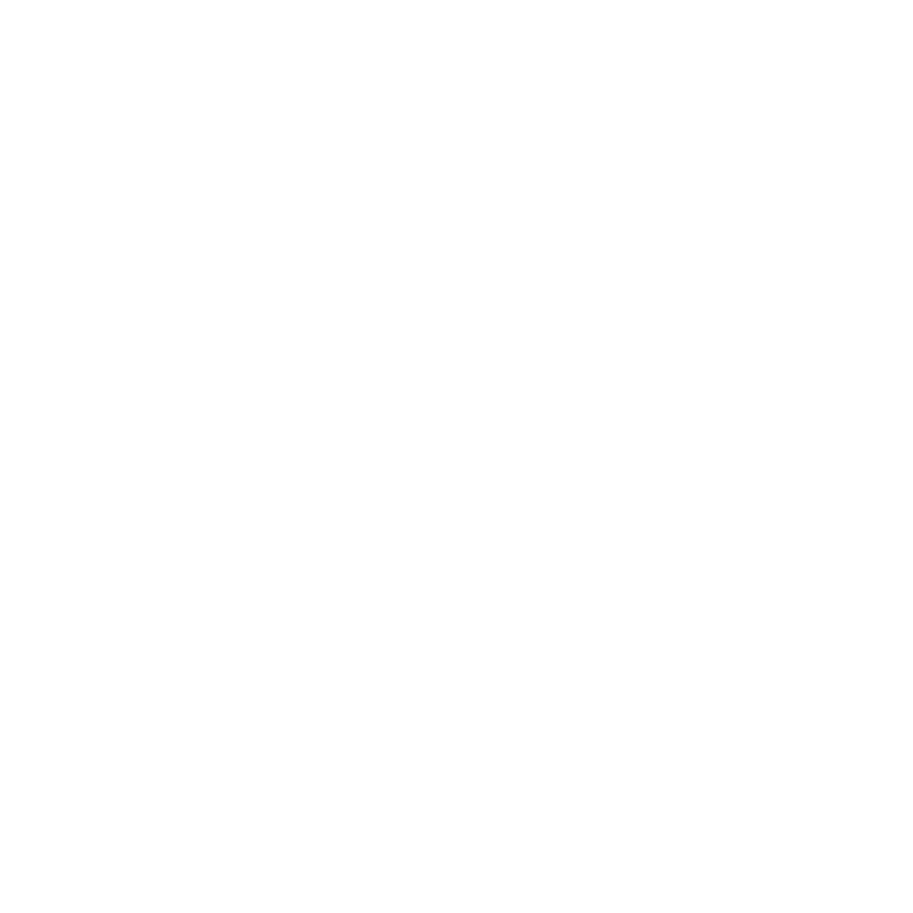 [Speaker Notes: Clinics across the street include…
Clinical side vs. academia side.]
9
10
23
9
Glendale, Arizona Campus
25
8d
22
19
8c
D
20
4
8b
21
A
7
24
11
18
8a
6
5
F
E
3
17
1
2
16a
15
14
12
16b
13
16C
C
B
Admissions Requirements
Bachelor’s degree from a regionally accredited college or university prior to matriculation   
	(highly recommended; PH, PD and VET)  

Minimum Cumulative GPA and Science GPA 

Standardized Entrance Exam: MCAT, OAT, GRE or DAT

Prerequisite Coursework must be completed prior to matriculation

Letters of recommendation
As a private institution, we accept both in and out of state students. State residence does not factor into the admissions process.
Degree Requirement
Most programs, do not require that your bachelor's degree be in anything specific.
DNAP, DNP & MSN programs require BSN and/or MSN degrees

 Your college major should be in an area of interest. Although about 85 percent of our applicants are science majors, it is not required. 

 Every year, we have students entering with degrees in language, history, business, fine arts, music and so forth. All of them have proven their ability to successfully complete science courses. *You will want to have a strong science GPA.
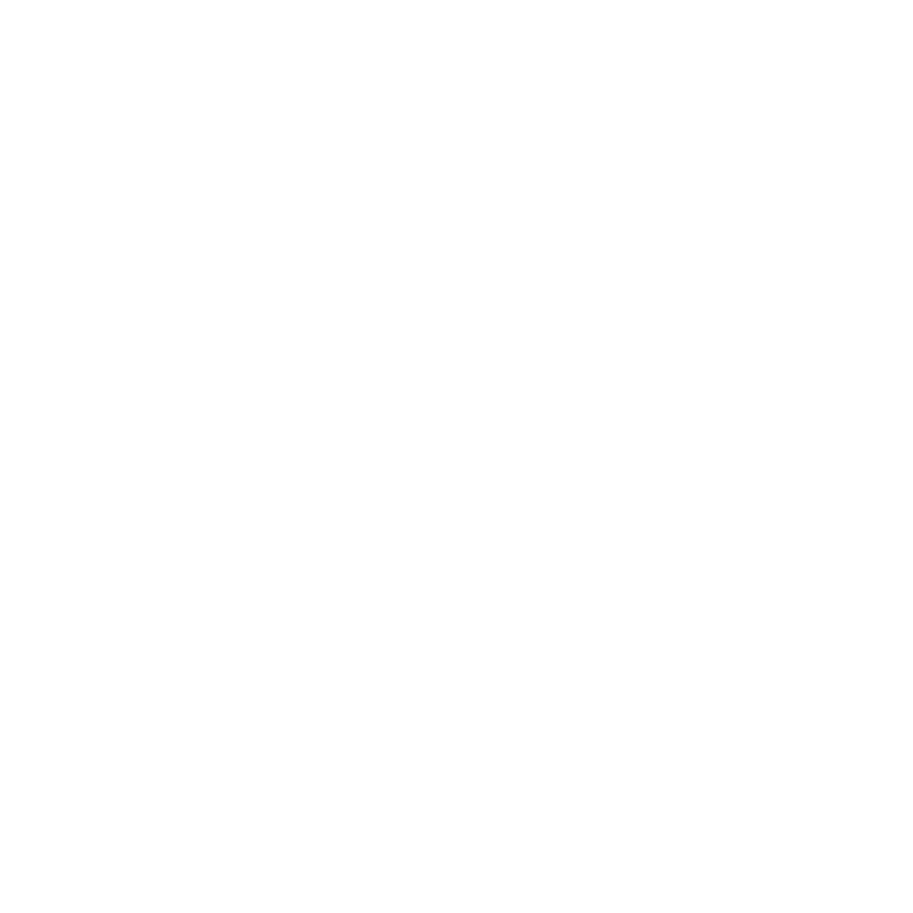 General Prerequisite Overview
2 semesters of Biology with Lab
2 semesters of Chemistry with Lab
1 or 2 semesters of Organic Chemistry with Lab
1 or 2 semesters of Anatomy and/or Physiology
1 or 2 semesters of Physics
1 semester of Biochemistry
1 semester of Microbiology
2 or 3 semesters of English
1 semester of Math (College Algebra or higher)
15+ semester hours of General Education
2 or 3 semester hours of Social or Behavioral Sciences (Psychology, Sociology and/or Anthropology)
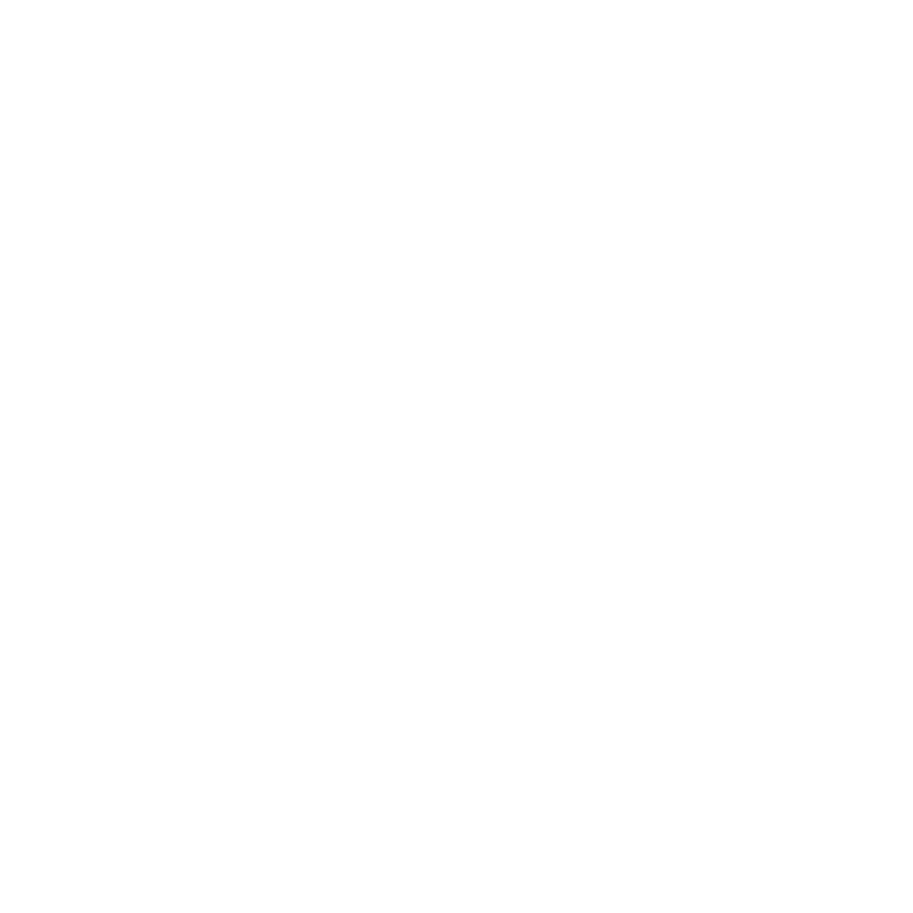 Please check the website for the current prerequisites for the program 
you are applying  for.
Prerequisite Coursework
Prerequisites must be completed prior to matriculation; Can be in progress during the application process
DNAP applicants must have prerequisites completed at the time of application
Prerequisites must be taken at a regionally accredited U.S. two-year or four-year institution, post-high school.  
Prerequisites must be completed with letter grade of 'C' or better (not C-).
Clinical Psychology requires ‘B-’ or above for their prerequisites
There is no expiration date for courses, but updating older science courses will help make your application more competitive.
Occupational Therapy does require that Anatomy be completed within 5 years of admission to the program
We accept AP, IB and CLEP credits, as long as they are listed in the transcripts noting the number of hours you received and for what subject.
Patient Care Experience
Programs that require hours:
Physical Therapy – 30 hours of observation in 1 setting
Veterinary Medicine – 240 hours of veterinary, animal or research experience
DNAP – 1 year of full-time critical care nursing experience

Patient care experience is highly recommended for all other programs, but is not required. 

The Physician Assistant Program strongly recommends at least 1,000 hours of direct paid patient care 
	(EMT, MA, CNA, Phlebotomist, Scribe)
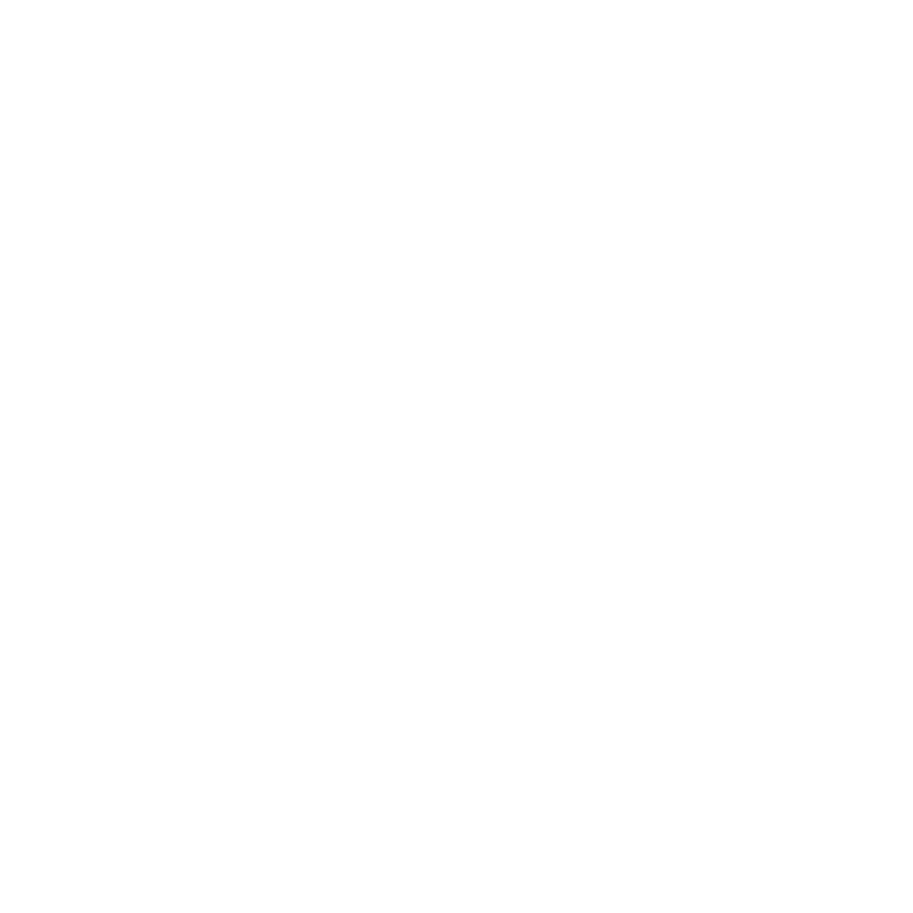 Competitive Applicant
Competitive GPAs and exam scores
Courses beyond Prerequisites 
Completed Prerequisites at the time of application
Health Care certification 
     (CNA, EMT, hygienist, surgical tech, pharm tech, vet tech)
Patient care or health care-related experience 
     (RN, hygienist, respiratory therapist, foreign medical grads etc.)
Mentorship/ shadowing experiences
Quality letters of recommendation
Community service
Honors, achievements and awards
Other life experiences and extracurricular activities
Applicant’s personal interview; oral and written communication skills necessary to interact with patients and colleagues
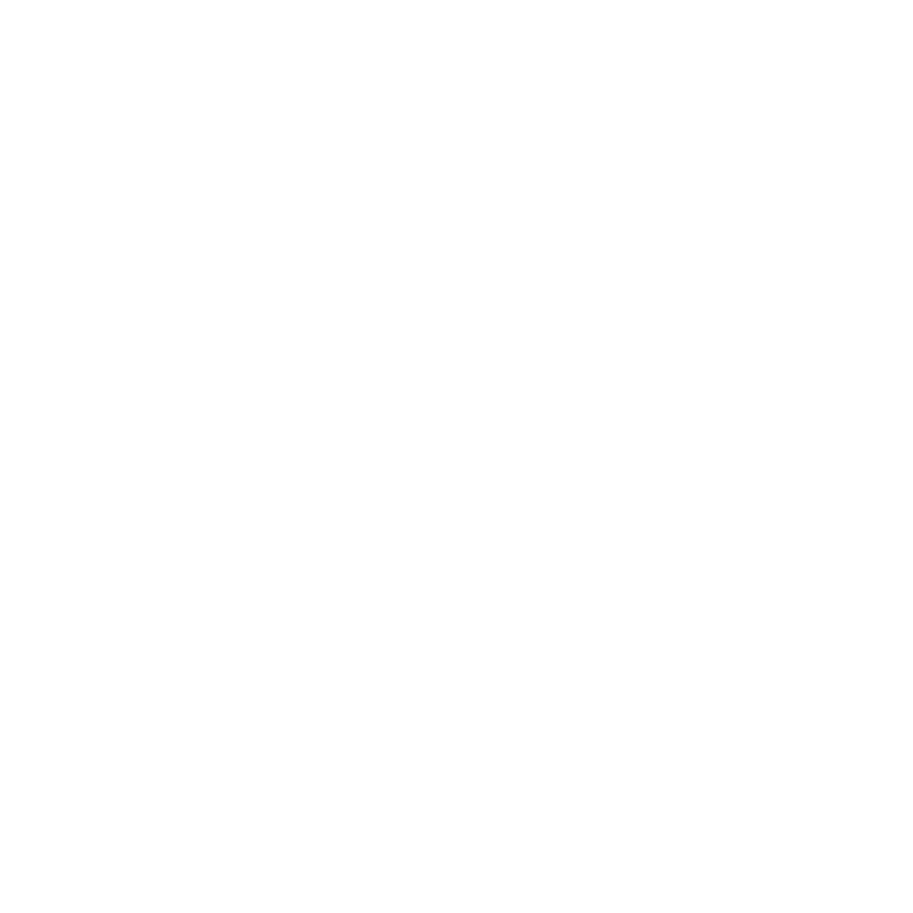 Application Services Timeline
AACOMAS
CASPA
PharmCAS
PostbacCAS
AACPMAS
OTCAS
VMCAS
CSDCAS
AADSAS
PsyCAS
PTCAS
OptomCAS
Application Services:
*Supplemental application
sent if meet minimum GPA 
requirements
*Exception for Dental’s December notification date
Rolling admissions process:
Applications are reviewed as they are received.
Interviews are by invitation. If invited, schedule quickly!
Acceptances are given throughout the application process.
Apply early!!
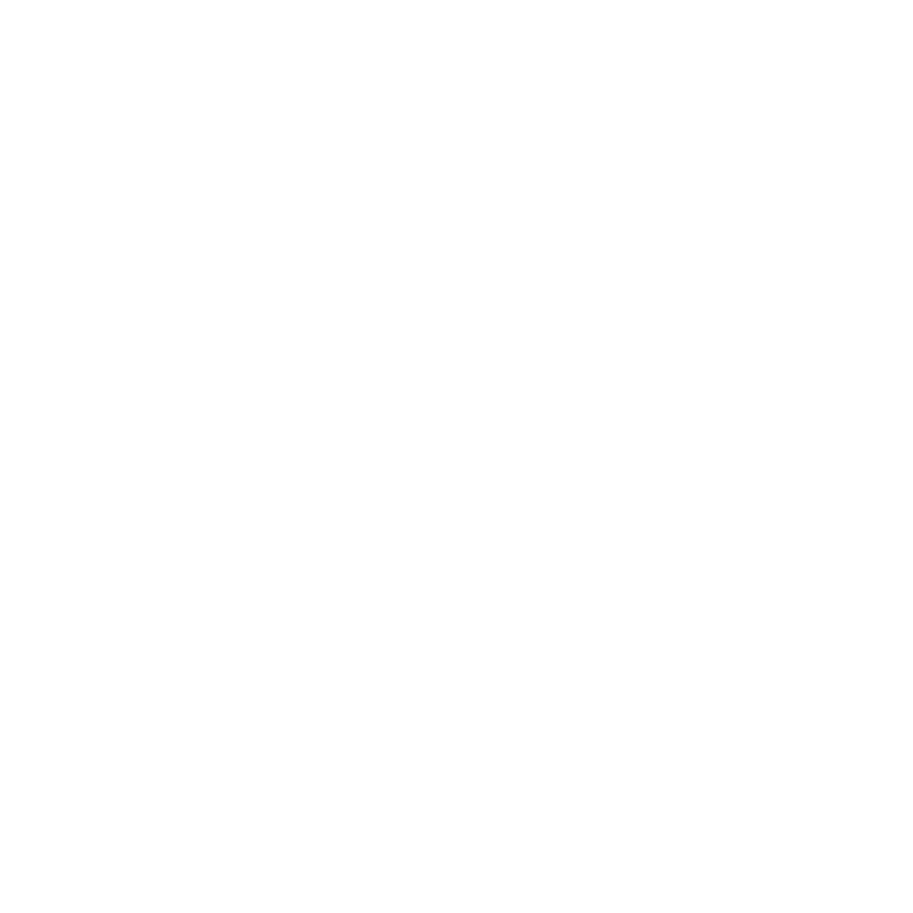 Final Tips
Maintain competitive GPA’s.
Seek guidance from advisors, students, family.
Know the admissions process for the school you are applying for.
ALWAYS, be professional/respectful when talking to advisor/staff from a school you want to attend!!!!
Practice your interviewing skills.
Many applicants have blown their acceptance because they interviewed poorly.
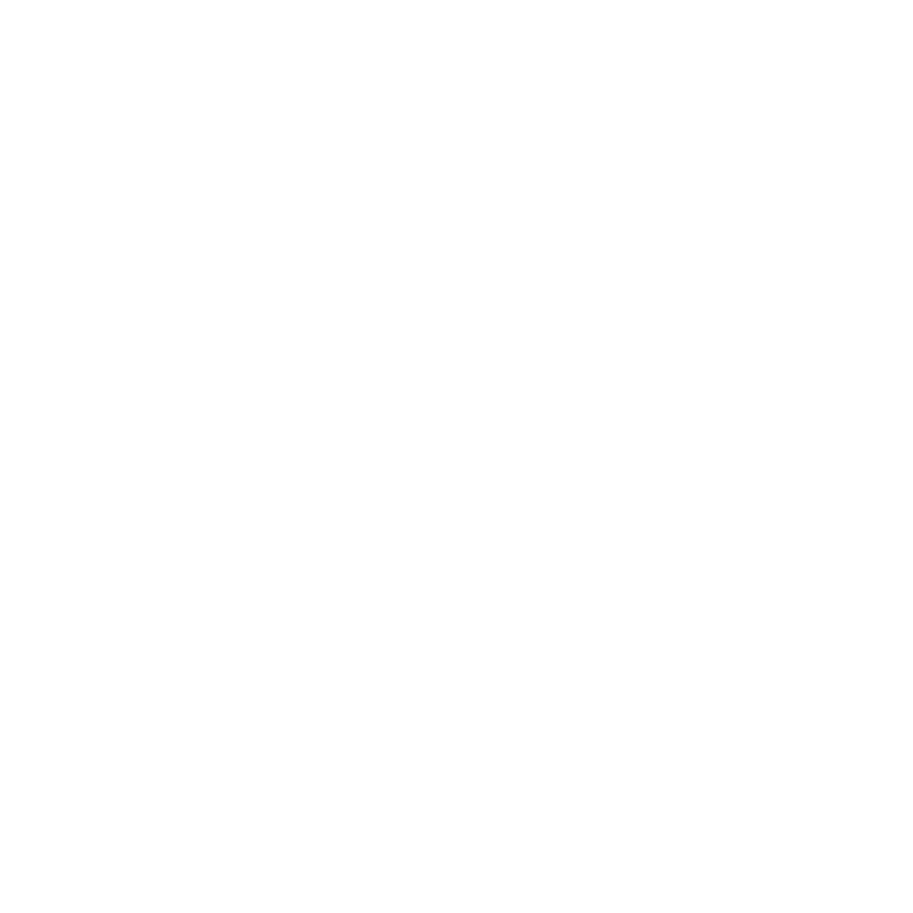 Contact Us:
Office of Admissions
Midwestern University
19555 N. 59th Avenue
Glendale, Arizona  85308

(888) 247-9277
(623) 572-3275

admissaz@midwestern.edu
midwestern.edu
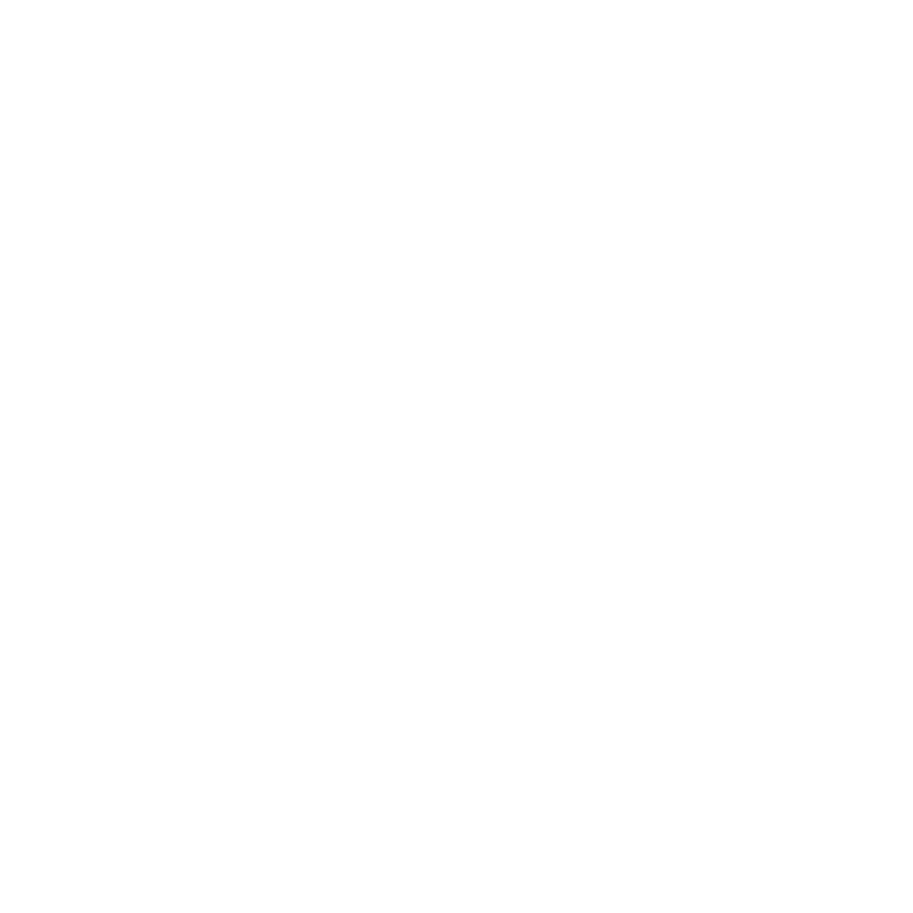